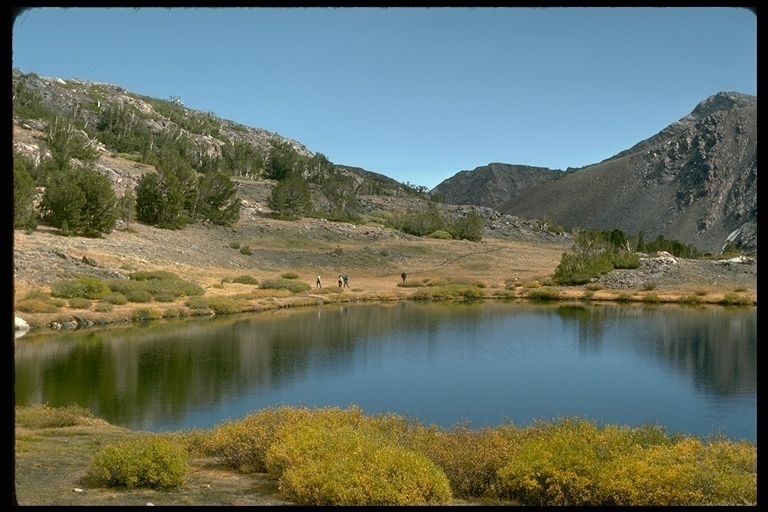 WELCOME
Post Covid-19 A Study of Shifting Paradigm in Teaching and Learning
DR. D.T. SAKHARE
Assistant Professor & Research Guide
U.G, P.G. & Research Centre, 
Department of Chemistry, 
Shivaji, Art’s, Comm. & Science College Kannad. Dist. Aurangabad.431103, (M.S.) India. 
E-mail- sakharedhondiram@yahoo.com
1.Introduction:
The Covid-19 pandemic has created the largest disruption of education systems in human history, affecting nearly 1.6 billion learners in more than 200 countries. Closures of schools, institutions and other learning spaces have impacted more than 94% of the world’s student population. This has brought far-reaching changes in all aspects of our lives. Social distancing and restrictive movement policies have significantly disturbed traditional educational practices. Reopening of schools after relaxation of restriction is another challenge with many new standard operating procedures put in place. Within a short span of the Covid-19 pandemic, many researchers have shared their works on teaching and learning in different ways. Several schools, colleges and universities have discontinued face-to-face teachings. There is a fear of losing 2020 academic year or even more in the coming future. The need of the hour is to innovate and implement alternative educational system and assessment strategies. The Covid-19 pandemic has provided us with an opportunity to pave the way for introducing digital learning. This article aims to provide a comprehensive report on the impact of the Covid-19 pandemic on online teaching and learning of various papers and indicate the way forward.
Shift To Use of ICT And ICT Enabled Tools:
The schools with better infrastructure will make much greater use of online tools. Most of the students will soon have to have laptops and internet access. Online tools can be helpful complements to in-person instruction- instead of replacement for it-allowing teachers to focus more on engaging students and mentoring them.
Information and Communication technologies are defined as all devices, tools, content, resources, forums and services, digital and those can be converted into or delivered through digital forms, which can be deployed for realizing the goals of teaching-learning, enhancing access to and reach of resources, building of capacities, as well as management of the educational systems. These will not include hardware devices connected to computers, and software applications, but also interactive digital content, Internet and other satellite communication devices, radio and television services, web-based content reposition, interactive forums, learning management systems and management information systems.
Information and Communication Technology (ICT) in School Education:Concerns of reach and access to education continue to attract widespread attention of all segments of society. Following established initiatives spread over many decades that we can do today in schooling systems. With increased throughput, and ever increasing numbers of students aspiring the higher education, concerns of equity in education and issues of quality in education have also begun to attract attention. The challenge of developing alternate modes of education, continuing education, teacher capacity building, and information systems for efficient management of the school system are being addressed. With Information and Communication Technologies becoming more accessible, reliable and mature, the prospect of leveraging ICT for education is becoming increasingly feasible.
ICT enabled teaching learning process:
ICT enabled Teaching learning encompasses a variety of techniques, tools, content and resources aimed at improving the quality and efficiency of the teaching-learning process. Ranging from projecting media to support a lesson, to multimedia self-learning modules to simulations to virtual learning environments, there are variety of options available to the teacher to utilize various ICT tools for effective pedagogy. Each such device or strategy also involves changes in the classroom environment, and its bearing effectiveness. Availability of a wide range of such teaching-learning materials will catalyze transformation of classrooms into ICT- enabled classrooms
Benefits of ICT in School Education:
ICT‟s potential for improving the quality and standards of pupil‟s education is significant. Enables greater learner autonomy.
Enables tasks to be tailored to suit individual skills.
Enables students to demonstrate achievement in ways which might not be possible with traditional methods.
Unlocks hidden potential for those with communication difficulties.
Benefits for students:
Students using voice communication aids gain confidence and social credibility at school to their communication. „Increased ICT confidence amongst students motivates them to use Internet at home for school work and makes their curiosity fulfilled.Computers can improve independent access of students to education.Students with profound and multiple learning disabilities can easily communicate more.
Benefits for teaching and non-teaching staff:
Using ICT gadgets, teachers can easily represent their lecture. Teachers make interesting and fruitful their teaching by using ICT.
Non-teaching staff easily store the records in computers, reduces isolation of teachers working in special educational needs by enabling them to communicate electronically with colleges, and enhances professional development and the effectiveness of the use of ICT with students through collaboration with peers improving the skills of staff and a greater understanding of access technology used by students.
ICT benefits for parents:
Not only learners, teachers, non-teaching staff but also parents have higher expectations of children‟s sociability and potential level participation may occur by ICT. Parents also have updated themselves by using ICT. In the Indian school education system ICT has a great role to enhance the quality of education.
Shift To Home -Schooling:
There may be some shift in this direction. Families will get more accustomed to online learning. Home-schooling is about forming close and loving bonds between parents and children and between siblings. This means that parents become the primary influence over their children's development, rather than a group of peers who have the same or less maturity level than the child. Home-schooling is about forming close relationships with people of many ages, rather than only with people in the same grade.
Advantages of Home Schooling:
Home-school is also a way for families to have more freedom and flexibility in how they live. It's about families setting their own schedules and plans rather than dancing to an institutional school's tune.Social advantage of quality time guidance from good influences like parents.Opportunity to interact with people of other ages using intelligent and empathetic conversation. Flexible Hours for other activities than academic .Hence, all-round development is more possible. Learning at one‟s own pace can be done.
Shifting Roles of Teachers And Parents:
A shift to ICT and ICT enabled tools, Home-schooling, Charter schools, Private schools, 
Competency based learning could shift the role of teachers, making them more like coaches and mentors. They can point students to very good online lectures and then be there to provide 
guidance and feedback, and to make connections across topics. The roles of parents could also 
shift. Now that they have more places to look, they may be more likely to try and address learning needs on their own.
Shifting roles of teachers:
In current situations of health crisis, students and their families need consistency, routines and 
reassurance. The kids are feeling scared, frustrated and anxious. The teachers‟ role extends to 
fielding the unique emotional needs of our young.
They need to provide the reassuring, familiar face that students and families need. 
They need to know that they are key lynchpins in the economic wheel.
They need to provide that their students normalcy and distraction.
They will have to placate little ones with gentle reassurance, informing bigger ones with age_x0002_appropriate facts, and assisting the biggest ones with plans to navigate the potential disruption of their all-important senior year.
Right now, teachers are required to give of themselves in personal and emotional ways that are 
incredibly challenging – most mere mortals couldn‟t do it.And as they provide this service, teachers will have to swallow down their own concerns, anxieties and vulnerabilities.
Conclusion:
The shock of the COVID-19 crisis on education has been unprecedented. It has set the clock back on the attainment of international education goals, and disproportionately affected the poorer and most vulnerable. And yet, the education community has proved resilient, laying a groundwork for the rebound. There remains a risk of a downward spiral, in a negative feedback loop of learning loss and exclusion. Yet every negative spiral of aggravating socio-economic circumstances suggests its reverse image of a positive spiral, one which would lead to the future of education. 
Ensuring learning continuity during the time of school closures became a priority for governments the world over, many of which turned to ICT, requiring teachers to move to online delivery of lessons. Sustainable solutions should build upon experiences with the widespread use of technology to ensure learning continuity during the pandemic, including for the most marginalized. The schools and teachers should no longer be seen as “knowledge delivery systems” and that teachers should be empowered to take greater ownership of what they teach and how they teach it. There has to be number of alternative solutions for sustaining the quality of education and keeping our students going on in good spirits.
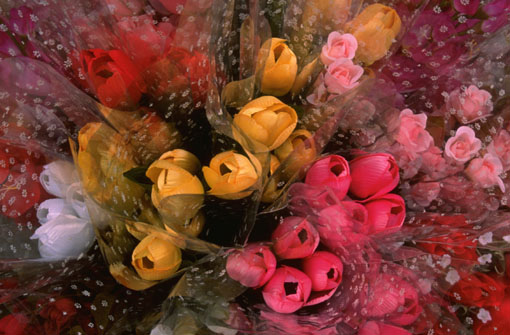 Thank You...
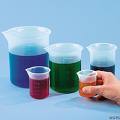